Civil Drafting
Sanjeev Adhikari, PhD
About Assignment 3Drawing a Floor Plan of Small office
Wall drawing: Drawing Multiline – use parallel
Using Layers
Using Blocks
A+CAD
Some key points
Step-1
Use a parallel line for the outside walls(Using Three lines)
Use Trim commands
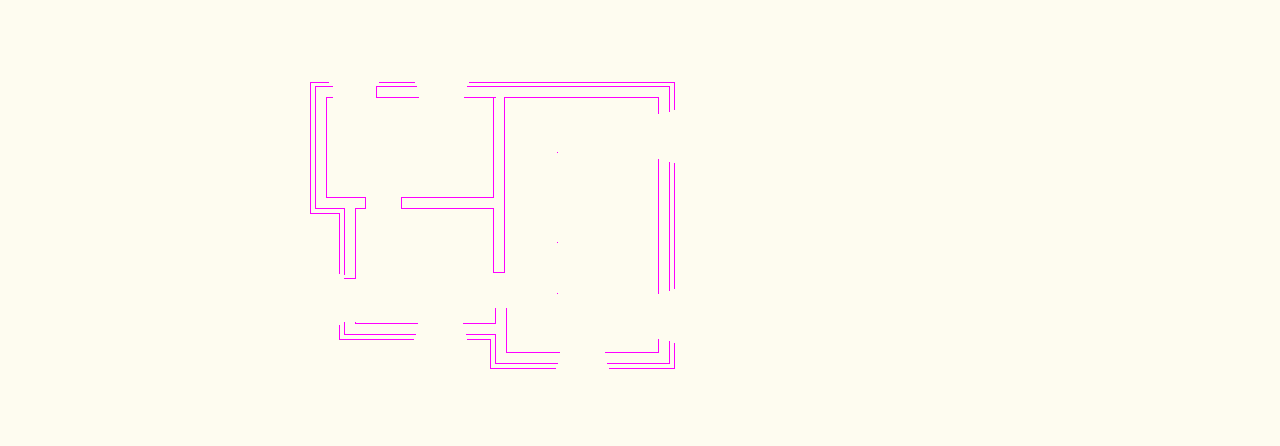 Step-2
Making Block with layer- Block of Outside Door- Block of Inside Door- Block of Window
Now You can draw block of inside door/outside door/window with block and layer
Block of inside door/outside door/window into plan
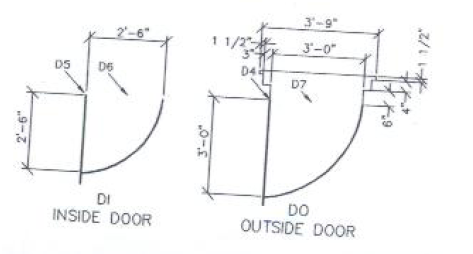 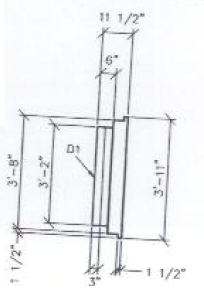 Window
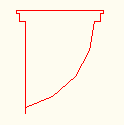 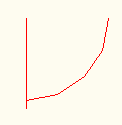 Inside door
Outside door
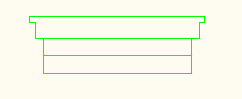 Window
Step-3
Insert Block into drawing
Now you can insert block of inside door/outside door/window into plan
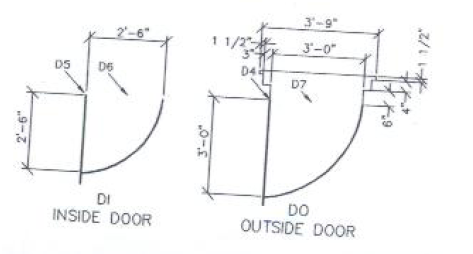 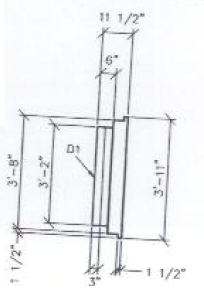 Window
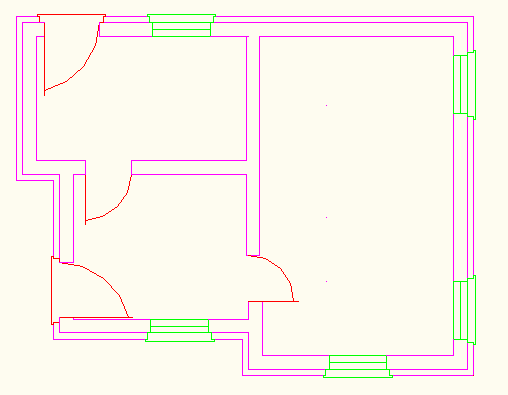 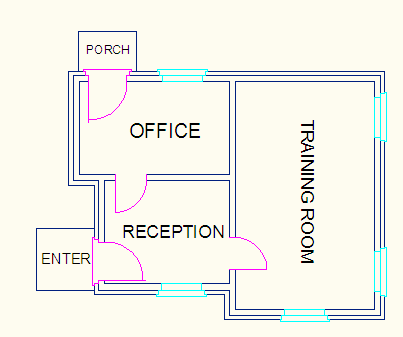 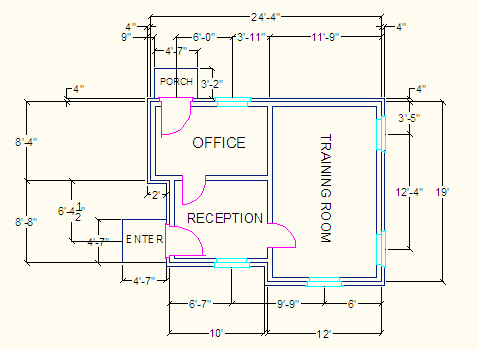 Step-3
Insert Furniture into drawing
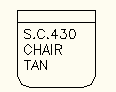 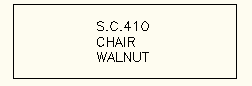 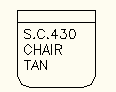 How to get this?
Now you can insert Furniture into plan
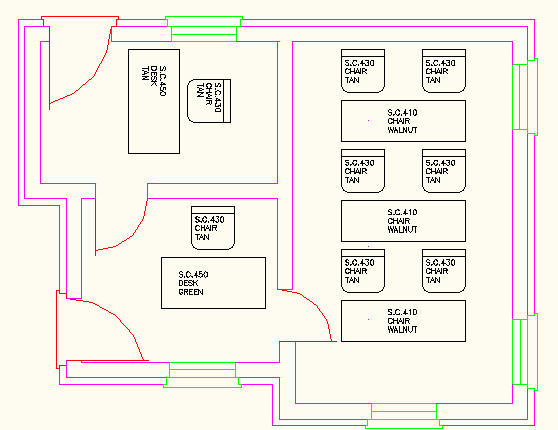 Step-4
Insert Furniture/ Computer/Telephone into drawing
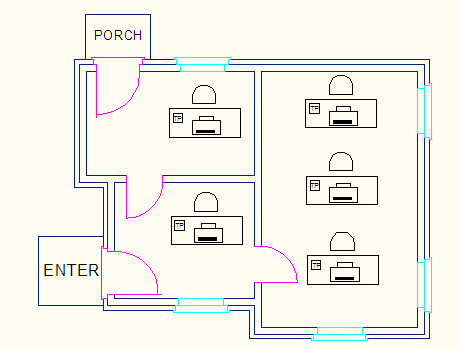 Your final drawing should be like this
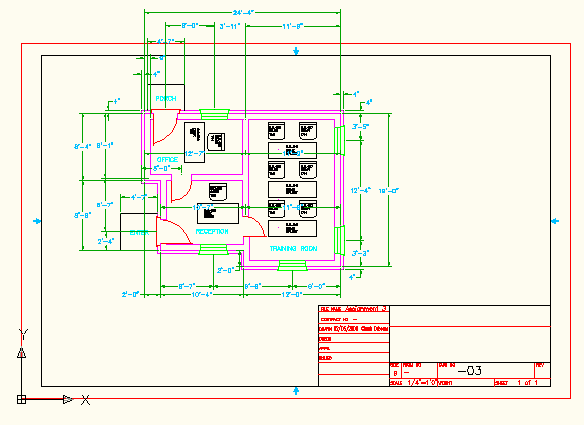